О плане деятельности НИЦ «Институт им. Н.Е.Жуковского» по развитию науки и технологий в интересах вертолётного приборостроения
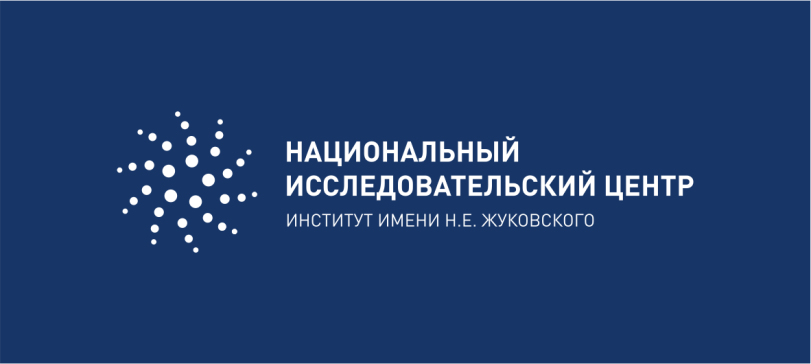 Топоров Николай Борисович,
Ракитин Виктор Михайлович
Москва, 2017
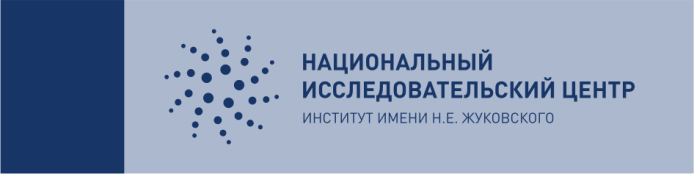 ЦЕЛИ И ЗАДАЧИ
комплексного научно-технологического проекта«Винтокрылые летательные аппараты»
Основная цель КНТП «ВКЛА»  создание опережающего научно-технического задела и реализация его в виде демонстраторов ключевых технологий для создания перспективных винтокрылых летательных аппаратов.
Основной целью КНТП «Бортовое оборудование» является создание научно-технического задела в области бортового оборудования, обеспечивающего, при его реализации, достижение целевых значений интегральных показателей безопасности, доступности, экологичности и качества оказания транспортных услуг с применением авиационной техники российского производства.
КНТП осуществляются путем выполнения поисковых проблемно-ориентированных работ в следующих тематических областях:
«Безопасность»
«Экологичность»
«Скорость»
«Перспективные концепции ВКЛА»
Технологии проектирования БРЭО и системная интеграция технологий в рамках отдельных демонстраторов
2
План деятельности
 по развитию науки и технологий 
в вертолётостроении
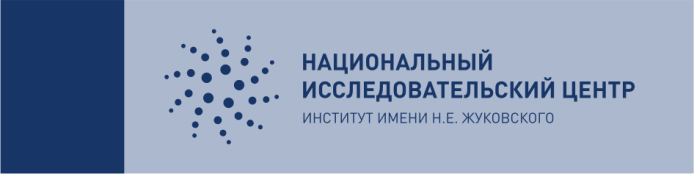 Повышение безопасности полетов
Влияние БРЭО на основные индикаторы
Повышение наработки на отказ, 
приводящий к последствиям 
тяжелее УУЭ
Сужение областей 
опасных режимов полета. 
Снижение вероятности выхода на них и
обеспечение возможностей выхода 
(обеспечение достаточной управляемости
ВКЛА на этих режимах и выработка
обоснованных рекомендаций экипажу)
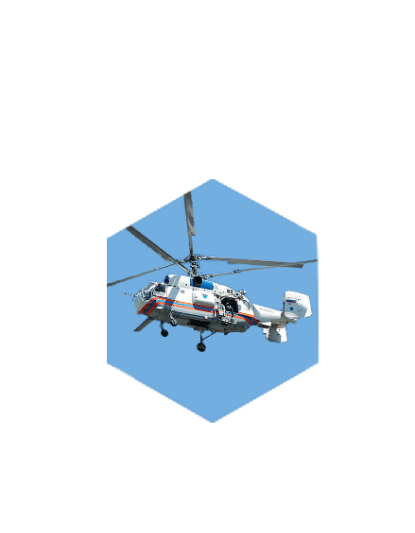 Повышение интеллектуального уровня систем автоматического управления  в части защиты от попадания в области опасных режимов полета и  процедур 
выхода из них.
Обозначения:
Превалирующее влияние БРЭО
Повышение уровня ситуационной осведомленности экипажа, 
снижение вероятности принятия
неправильного решения
Влияние БРЭО
201
201
201
3
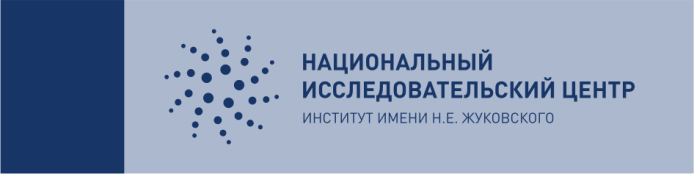 Работы, выполненные организациями НИЦв части БО ВКЛА 2016 г.
Исходные варианты архитектур КБО на базе РМЭ для поддержки базовых и опциональных функций для вертолетов нормальной категории в соответствии с АП-27, АП-29.
Функциональные требования к КБО для вертолетов нормальной и транспортной категорий, ключевым элементом которых являются распределенные вычислительные процедуры.
Проект функциональных требований к комплексу бортового оборудования для вертолетов нормальной категории в соответствии с АП-27, АП-29.
Спецификация функциональных требований к КБО оффшорной конфигурации       вертолета в соответствии с АП-29.
Спецификации и требования к архитектуре КБО оффшорной комплектации     вертолетов.
Спецификация функциональных требований к КБО поисково-спасательной    конфигурации вертолета.
Спецификации и требования к архитектуре КБО поисково-спасательной     комплектации вертолетов. 
Проект Спецификации - “Определение требований к архитектуре КБО базовой     комплектации вертолетов в соответствии с АП-29”.
Проекты паспортов на комплектующие и технологии. Перечень приоритетных     проектов (оценка технической готовности отечественных комплектующих     изделий и технологий для реализации в составе КБО базовой и специальных     конфигураций перспективных вертолетов).
4
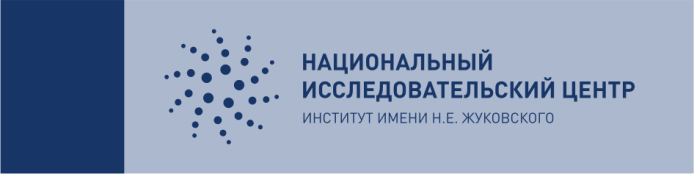 Работы, планируемые организациями НИЦв части БО ВКЛА в 2017-2019 годах
Разработка, Уточнение, валидация функциональных требований на уровне КБО ВС и систем КБО для вертолетов нормальной и транспортной категории. 
Разработка технического облика КБО для вертолетов нормальной и     транспортной категорий.
Разработка сертифицируемой операционной системы реального времени     (ОСРВ) бортового применения, адаптируемой к составу оборудования
Разработка технологий, автоматизированных инструментальных средств,      исследовательских стендов моделирования, тестирования и интеграции      программного обеспечения и компонентов бортового оборудования.
Создание, актуализация и внедрение современной нормативно-технической      базы и методического обеспечения для разработки и сертификации бортового       оборудования.
Исследования по новой функциональности бортового оборудования для повышения безопасности и снижения стоимости эксплуатации воздушного судна.
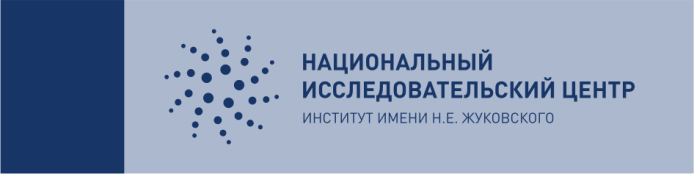 РЕЗУЛЬТАТЫпланируемых исследований
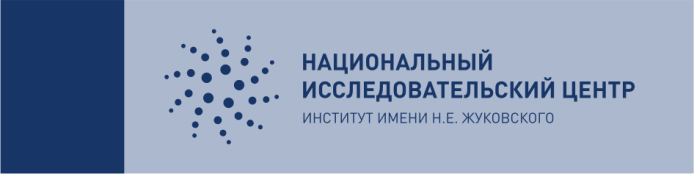 Проблемные вопросы
1. Вес бортового оборудования. Оптимизация соотношения весовых характеристик блоков оборудования и систем междублочного обмена. 
Для решения этой проблемы необходимо внедрение в комплексах новых интегрированных линий связи.
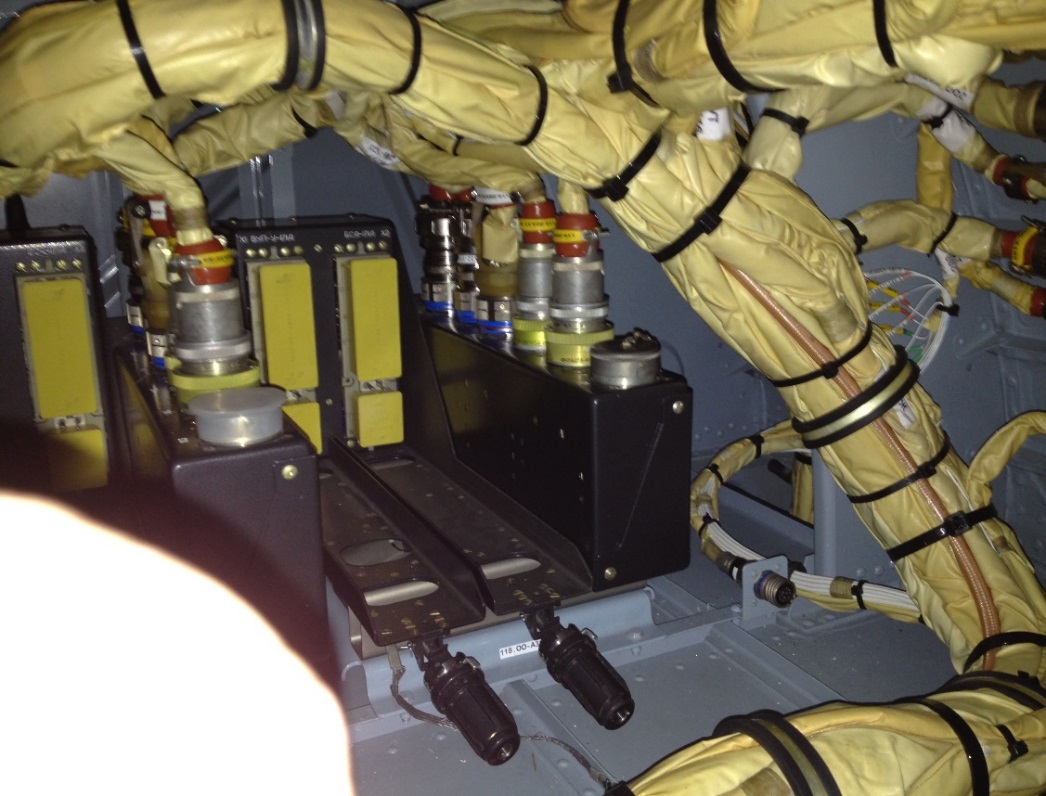 2. Разработка и внедрение отечественных БСДВ (аналог HUMS).
3. Разработка и внедрение отечественных адаптивных систем комбинированного видения (АСКВ), объединяющих преимущества СУВ, ССВ и АЗН-В.
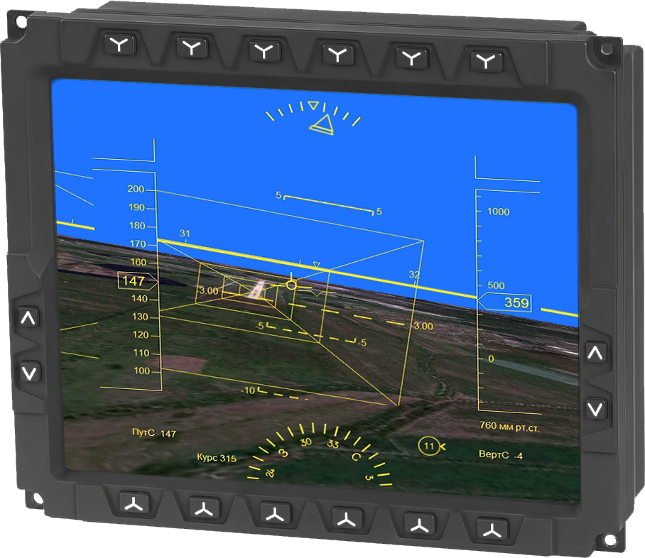 4. Разработка и внедрение отечественных систем предупре-ждения столкновения (аналог TCAS) для ВКЛА.
5. Внедрение технологий ИМА, разработка БРЭО следующего поколения в концепции РМЭ
6. Внедрение НТЗ в части интеграции БРЭО ВКЛА.
7. Интеллектуализация БРЭО, создание и внедрение систем ситуационной осведомленности и поддержки принятия решений экипажем.
СПАСИБО ЗА ВНИМАНИЕ
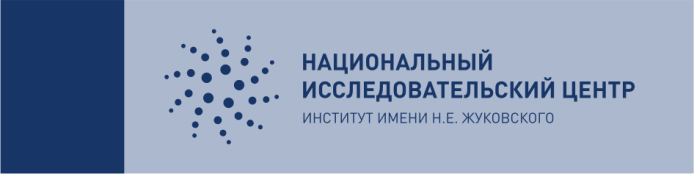 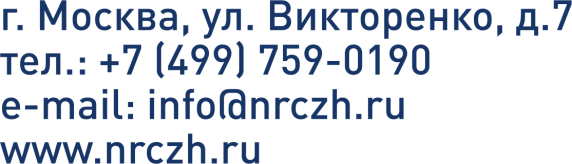